Postmortem
U-Pick AnalyticsProposal
Project 4

IMGD 2905
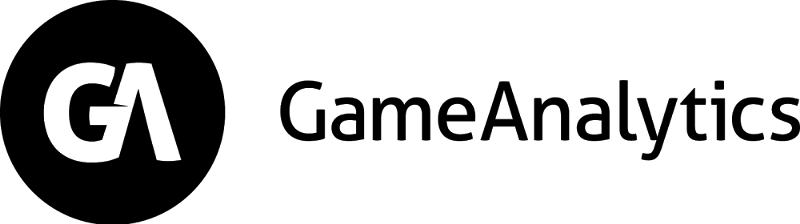 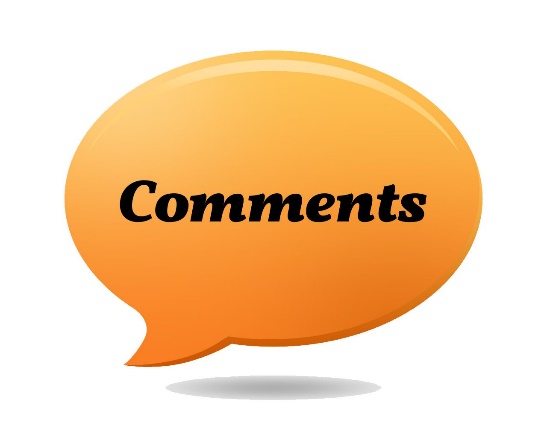 General Comments
Interesting projects!
Game – with description, refer to gameplay relating to data analyzed
Suggest screenshot, too
Dataset – include reference to source of data
Author, link, year gathered/posted, 
“Size” of dataset (e.g., number of games)
For data used, be explicit about types:		 games? players? levels?
Variables (columns), Observations (rows)
Units, where appropriate
Motivate exploration
Proposal is guide not contract (expand/adjust)
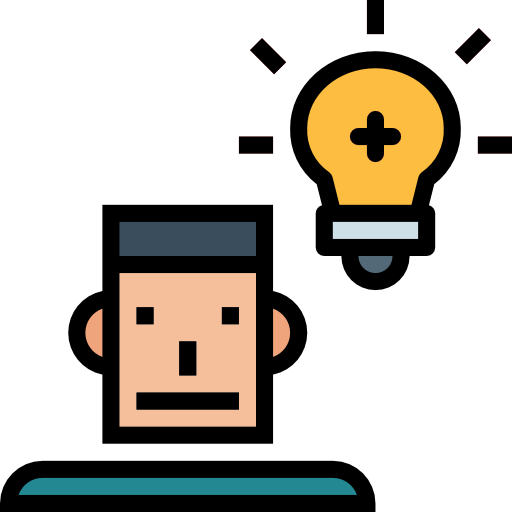 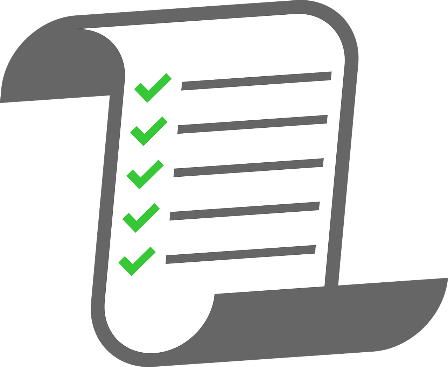 Game List
Overwatch 2 (x5)
CS:GO (x3)
Valorant (x3)
Among Us (x2)
League of Legends (x2)
Splatoon (x2)
Magic the Gathering
Bloons
Abyss
Minecraft
World of Tanks
Guilty Gear Strive
Warframe
Age of Empires II
Pokémon
FIFA 20
Next Steps
These slides on the Project 4 page
Under “grading”
Read over comments on your proposal
Ask if you have questions
Incorporate general and specific tips into your final report!
Consider previous projects, too
Remember to have revised/final grading guide in report, too
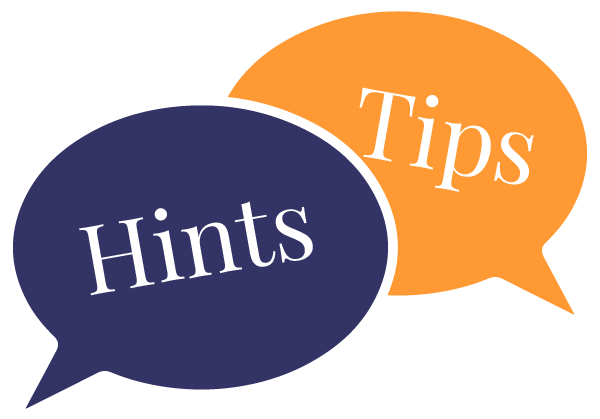 https://i0.wp.com/www.johnhardingestates.co.uk/wp-content/uploads/2018/02/John-Harding-Estates-Hints-and-Tips.png?fit=600%2C419